BitStore
Sklep internetowy z dużymi możliwościami
BrightTech Sp. z o.o.
ul. Al. Jerozolimskie 200/521 02-222 Warszawa
BitStore – W paru słowach
Platforma przeznaczona do prowadzenia sklepu internetowego
Dostępna tylko i wyłącznie dla Partnerów Action
Integracja oparta o konto klienta Action
Założenie nowego sklepu w 10 sekund
14 dni darmowego okresu testowego
Automatyczna aktualizacja stanów magazynowych
Automatyczna aktualizacja cen zakupu oraz sprzedaży
Automatyczna rezerwacja towaru pod zamówienia klienta końcowego
Adres sklepu w domenie Partnera
BitStore – Tryby sklepu
B2B
Dostęp do sklepu mają tylkozalogowani klienci
Konta klientów zakłada administrator
Przy rejestracjibrak opłaty aktywacyjnej
Opłata abonamentowa uzależnionaod obrotów w Action 
Powyżej 10 tys. zł – 1 zł/ mc
Poniżej 10tys. zł – 250 zł/ mc
B2C
Oferta sklepu dostępna jest dla wszystkich bez logowania
Klient końcowy sam zakłada konto
Możliwość zamawiania bez logowania
Uruchomienie pierwszego sklepu
Opłata aktywacyjna 500 zł
Stała opłata abonamentowa 250 zł/mc
Brak uzależnienia od obrotu, ilości zamówień, czy ilości na stronie sklepu
Sklep - B2C strona główna
Wyszukiwanie na podstawie całej nazwy lub jej fragmentu
Edytowalne banery: górny i boczny
Możliwość wyróżnienia kategorii produktów w menu i w panelach
Salon firmowy Microsoft
Sklep - Stopka
Edytowalna stopka strony.
Możliwość dodawania tekstu, linków do stron, kodu HTML lub banerów flash
Sklep – porównanie produktów
Możliwość porównania do 5 produktów jednocześnie
Sklep – Moje konto
Sklep – karta produktu / zamówienie
Możliwość dodawania własnego opisu produktu
Sklep – Zamówienie: Krok 1
Sklep – Zamówienie: Krok 2
Sklep – Zamówienie: Krok 3
Sklep – Zamówienie: Krok 4
Sklep – Zamówienie: Krok 5
Podsumowanie zamówienia
Podgląd zamówienia w menu Moje Konto
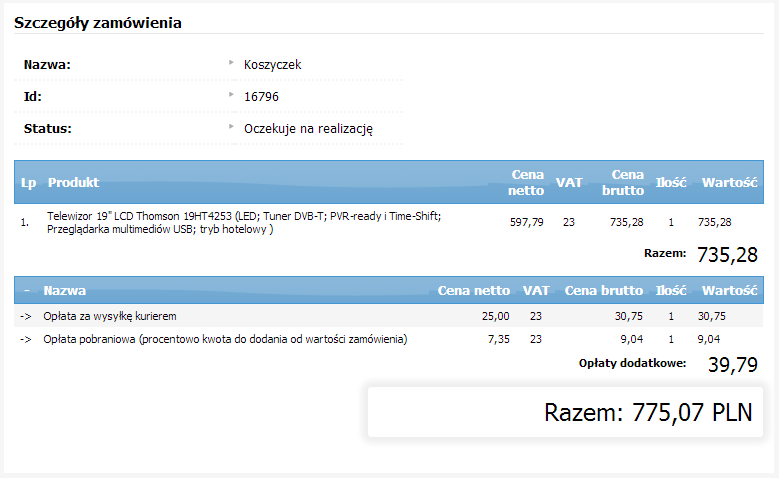 BitStore – personalizacja wyglądu
Własna szata graficzna
Własne logo
Własna ikonka favicon
Edycja banerów górnych i bocznych
Edycja stopki
Własne style CSS
Wyróżnianie produktów
Własna domena
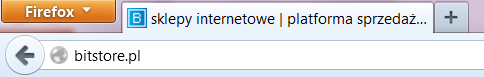 BitStore oferuje także stworzenie całkowicie indywidualnego wyglądu sklepu
Integracje z innymi systemami
Porównywarki cenowe 
Skąpiec
Ceneo
Okazje.info
Nokaut
Systemy ratalne
Sygma Banque Société Anonyme
Santander Consumer Bank S.A.
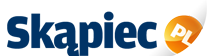 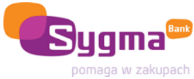 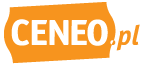 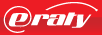 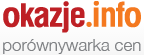 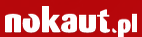 Systemy płatnicze
PayU
eCard S.A.
Inne
IFirma – księgowość elektroniczna	
Opineo – serwis opinii
Spotlo – helpdesk online
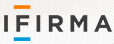 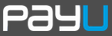 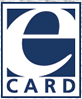 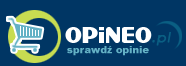 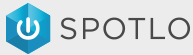 BitStore – Możliwości
Kontrola nad użytkownikami sklepu
Dodawanie użytkowników
Zarządzanie uprawnieniami
Zarządzanie adresami
Zarządzanie produktami
Edycja drzewa produktów
Ustawianie marży na produkt
Dodatkowe własne opisy
Zarządzanie profilami marż
Tworzenie wielu profili marż
Ustawianie progów cenowych na kategorie i podkategorie
Przypisywanie profili marż wybranym klientom
Edycja szablonów maili
Edycja tagów SEO
Dodawanie własnych plików
Dodawanie własnych produktów
Tworzenie własnych podstron
BitStore – Uruchomienie sklepu
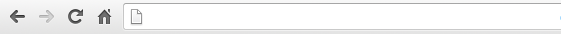 bitstore.pl
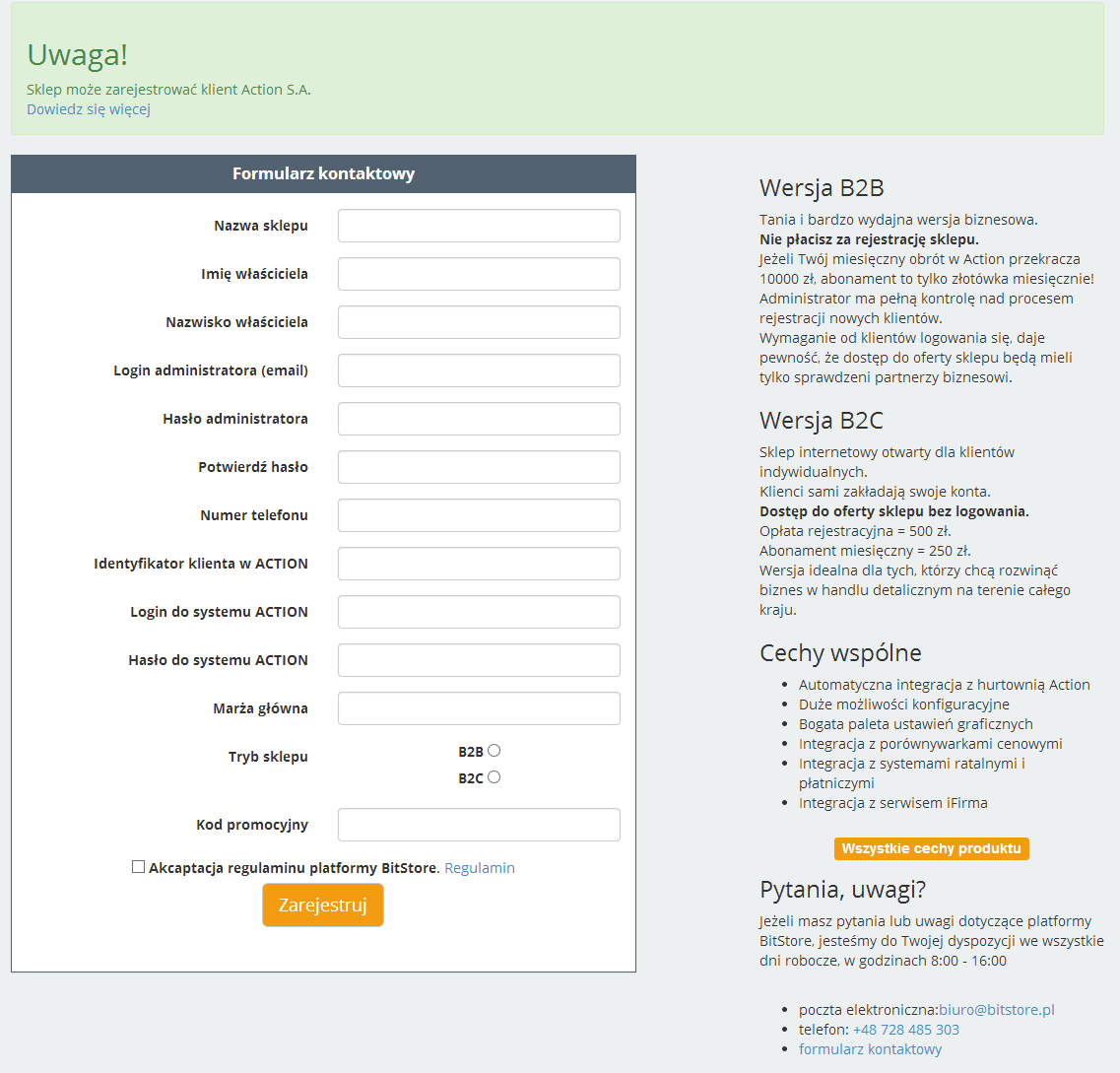 Miejsce na wpisanie kodu promocyjnego
Dziękuję za uwagę